Муниципальное автономное дошкольное образовательное учреждение детский сад общеразвивающего вида № 86
Роль артикуляционной гимнастики в формировании правильного звукопроизношения
учитель - логопед
Л.Н. Остапенко
АРТИКУЛЯЦИОННАЯ ГИМНАСТИКА – это совокупность специальных упражнений, направленных на укрепление мышц артикуляционного аппарата, развитие силы, подвижности и дифференцированности движений органов, участвующих в речевом процессе
Регулярное выполнение артикуляционной гимнастики поможет:
улучшить подвижность артикуляционных органов;
 укрепить мышечную систему языка, губ, щёк;
улучшить кровоснабжение артикуляционных органов и их иннервацию (нервную проводимость);
научить ребёнка удерживать определённую артикуляционную позу;
увеличить амплитуду движений;
уменьшить спастичность (напряжённость) артикуляционных органов;
подготовить ребёнка к правильному произношению звуков
Рекомендации к проведению упражнений
сначала упражнения выполняются медленно, перед зеркалом;
затем темп выполнения упражнений увеличивается (можно выполнять под счёт);
К 4-5 годам упражнения выполняются более чётко и плавно;
в 6-7 лет упражнения выполняются в быстром темпе, дети умеют удерживать положение языка некоторое время без изменений;
Игра «Сказочка – указочка»
Не устала ты пока,
Покажи моя рука:
Это - правая щека                                     Рот открой, тут целый ряд
Это – левая щека                                       Зубы нижние стоят
Здравствуй, верхняя губа                         Зубы верхние стоят
Здравствуй, нижняя губа!                         Боковые слева, справа
Есть у губ одна черта -                              Впереди зубов - оправа
В них улыбка заперта:                               Нёбо вместо потолка
Вправо – правый угол рта,                        Есть во рту у языка.
Влево – левый угол рта                             А когда открылся рот
                                                                     Язычок пошёл вперёд
                                                                      Интересная картинка:
                                                                      Есть и кончик, есть и спинка
                                                                      Боковые есть края!
                                       Всё про ротик знаю я!
Комплекс артикуляционной гимнастики для детей младшего возраста (2-3года)
Сюжетные комплексы упражнений
«Зоопарк»
«Бегемот»                
«Лягушки»
«Слон»
«Змея»
«Лошадка»
 «Весёлая прогулка язычка»
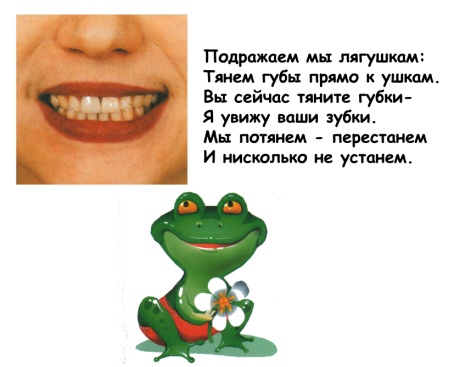 Комплекс артикуляционной гимнастики для детей 3-4 лет
Артикуляционные упражнения для свистящих звуков:
1.«Бегемот» -удерживаем положение под счет
2.«Лягушки» - «Слон» -  чередование
3.«Часы»
4.«Качели»
5.«Месим тесто»  «Блинчики»
6.«Дуем на блинчик»
7. «Загоним мяч в ворота»
8.«Киска сердится» («Горка»)
9.«Подуем на сердитую кошку» («Ветерок дует с горки»)
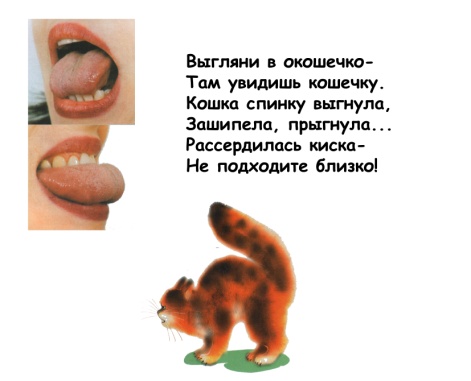 Комплекс артикуляционной гимнастики для детей 4-5 лет
Артикуляционные упражнения  для шипящих звуков:
2.«Лягушки» - «Слон» -  чередование
3. «Часы»
4. «Окошко»
5. «Чистим зубки»
6. «Парус»
7. «Вкусное варенье»
8. «Чашечка»
9. «Дуем с чашечки» («Фокус»)
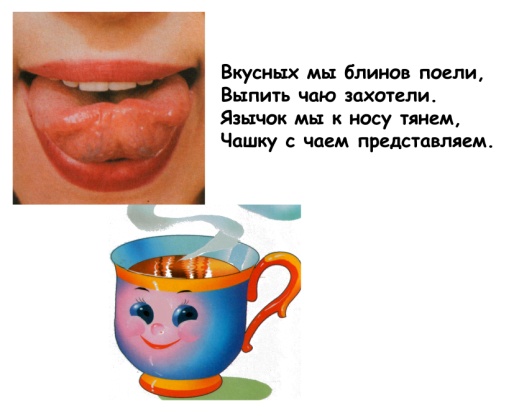 Комплекс артикуляционной гимнастики для детей 5 -7 лет
Артикуляционные упражнения для соноров: 
 1.«Бегемот» -удерживаем положение под счет
 2.«Лягушки» - «Слон» -  чередование
 3. «Часы»
 4. «Чистим зубки»
 5. «Маляр»
 6. «Гриб»
 7. «Гармошка»
 8. «Дятел»
 9. «Комарик»
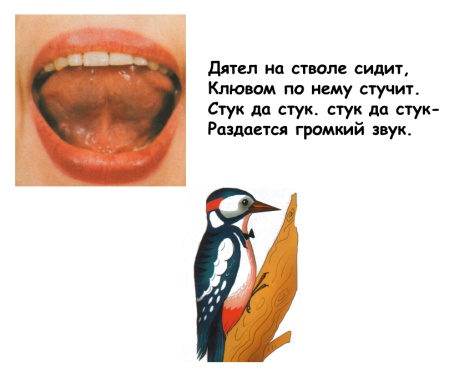 Спасибо за внимание!